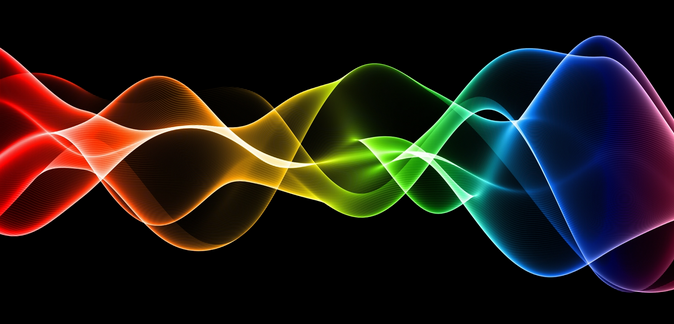 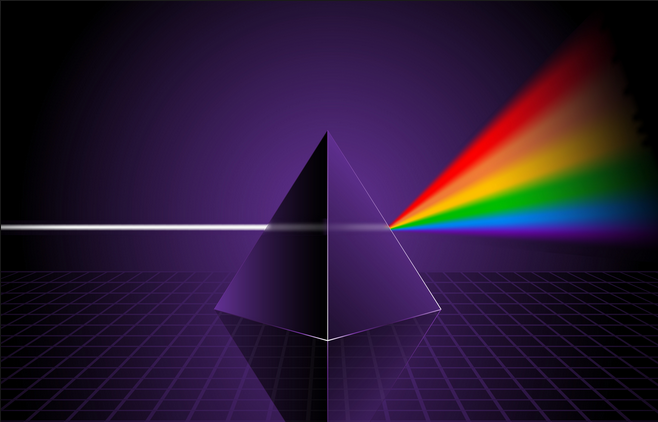 Ch10: Application of the Wave Nature of Light
10.3 – The Diffraction Grating (pg. 520-525)
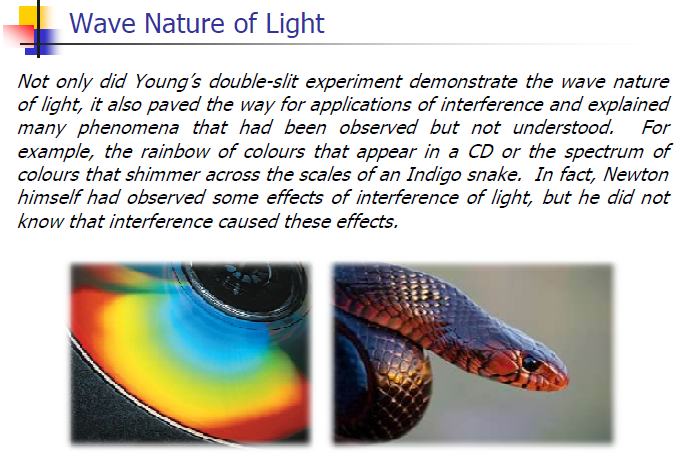 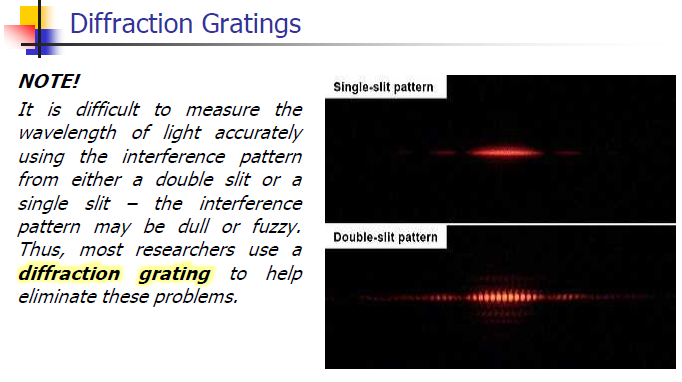 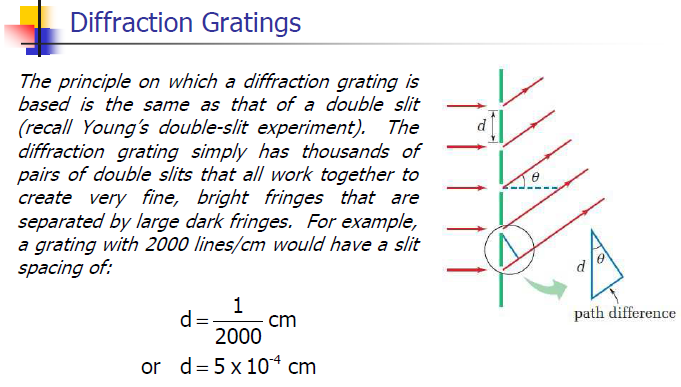 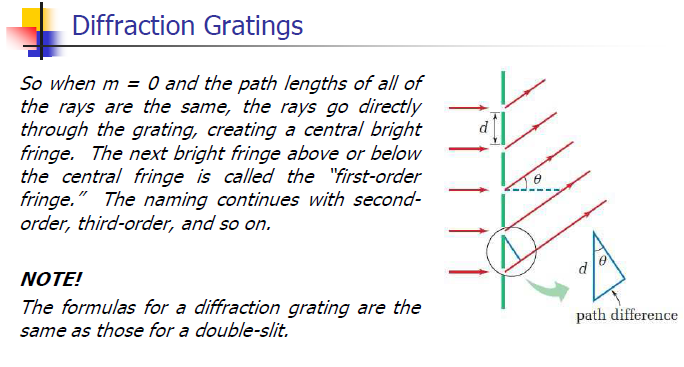 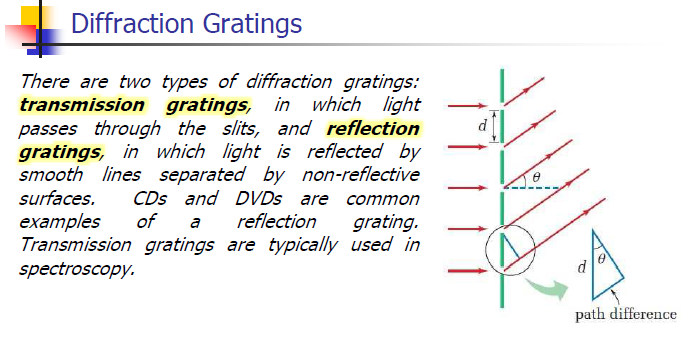 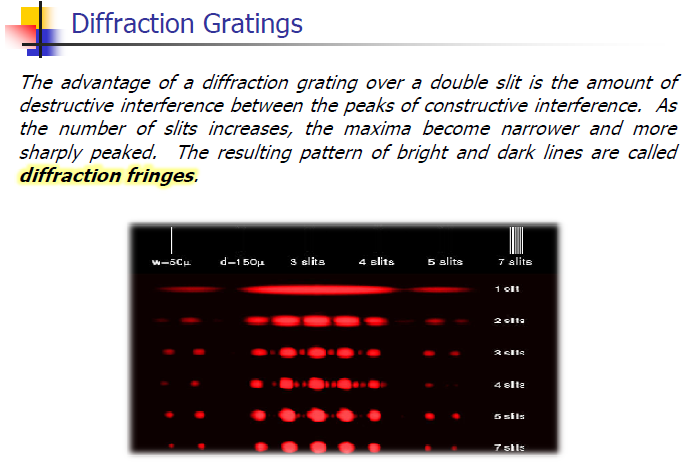 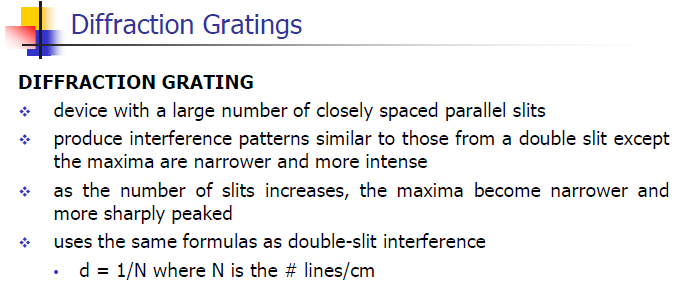 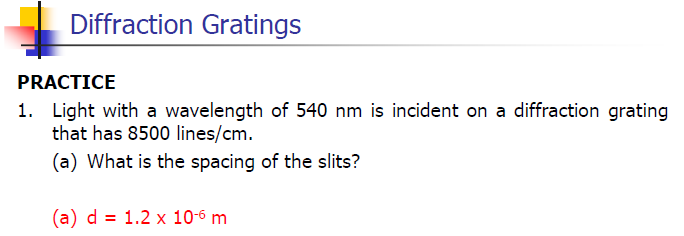 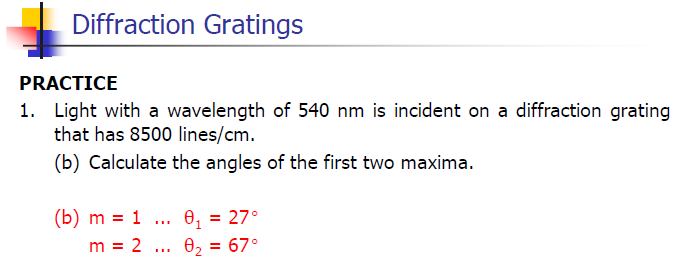 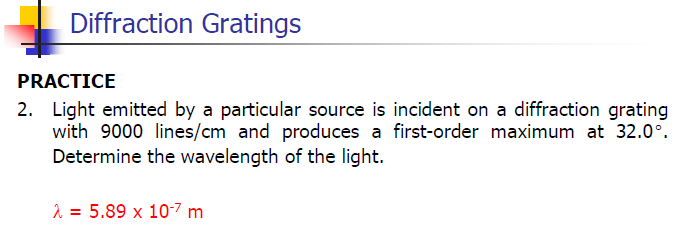 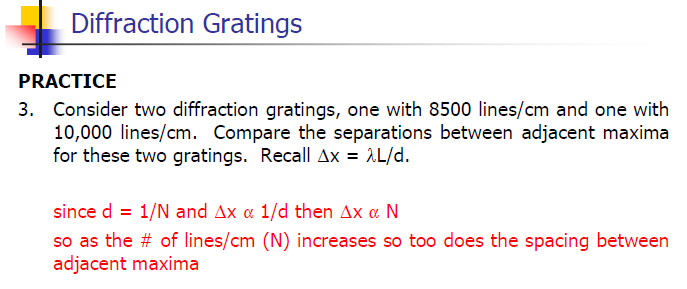 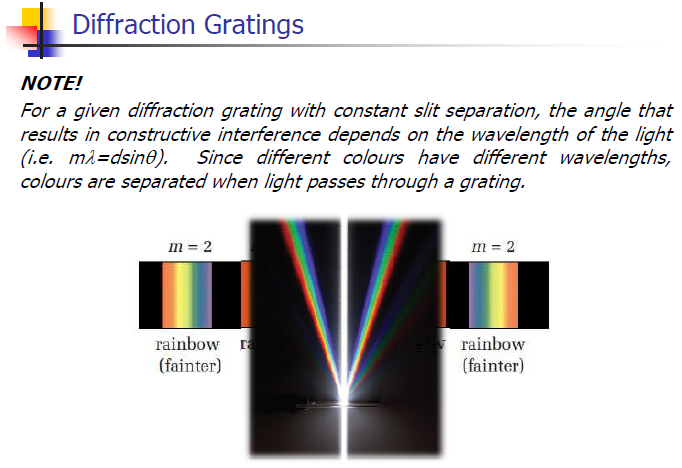 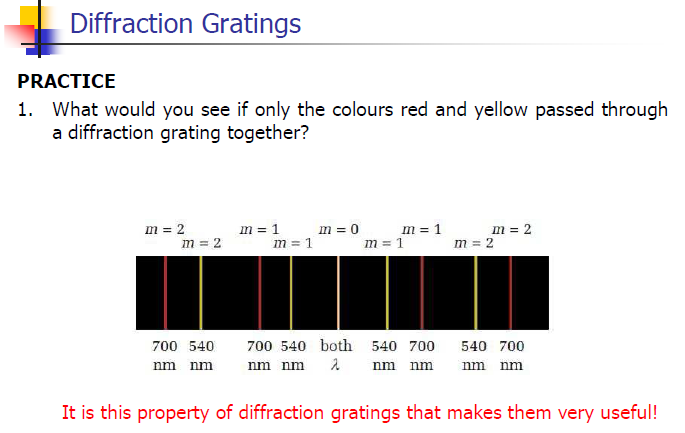 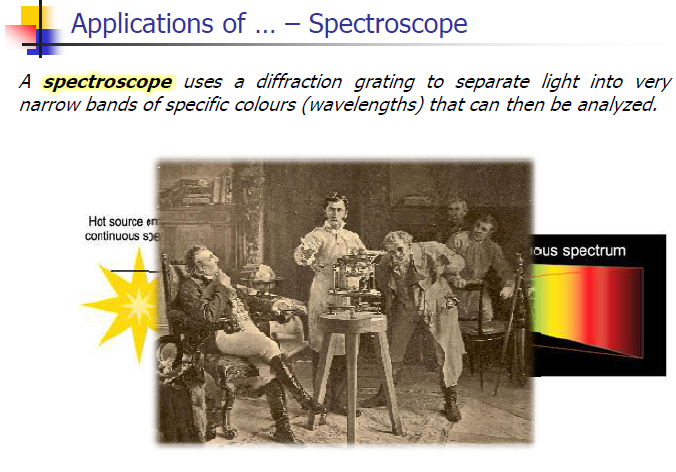 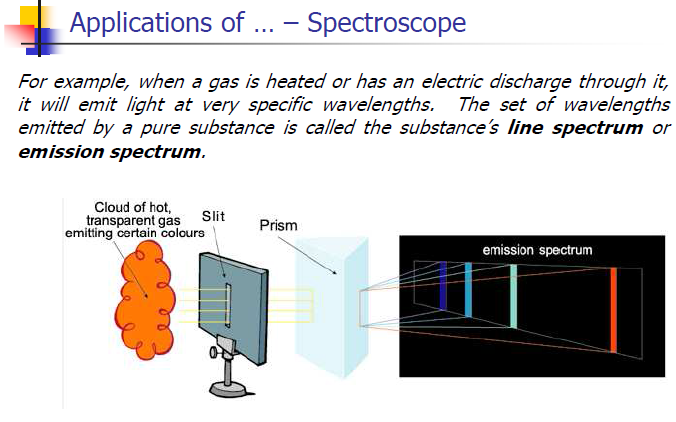 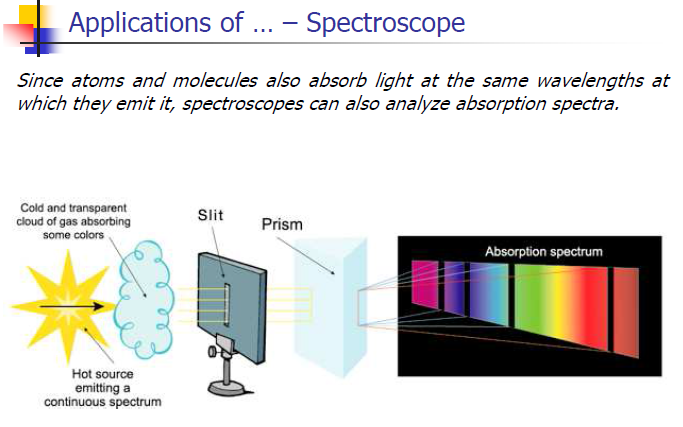 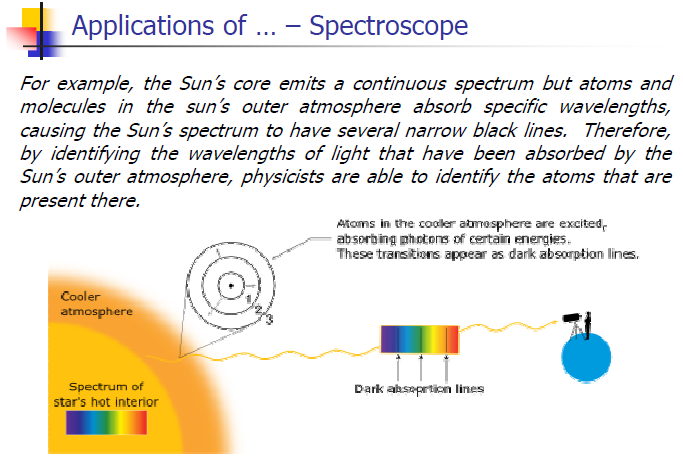 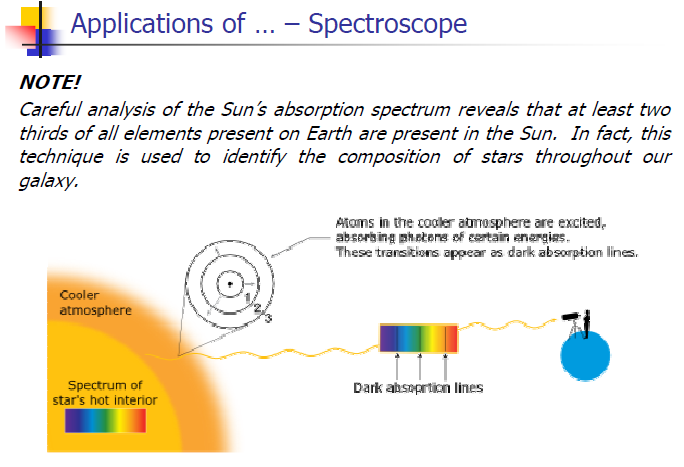 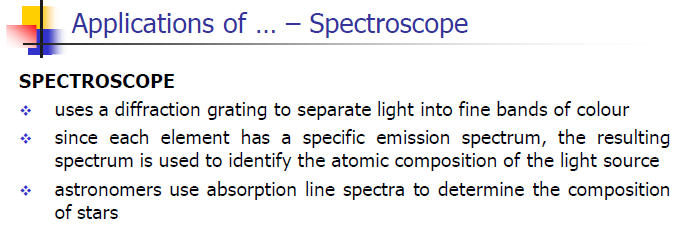 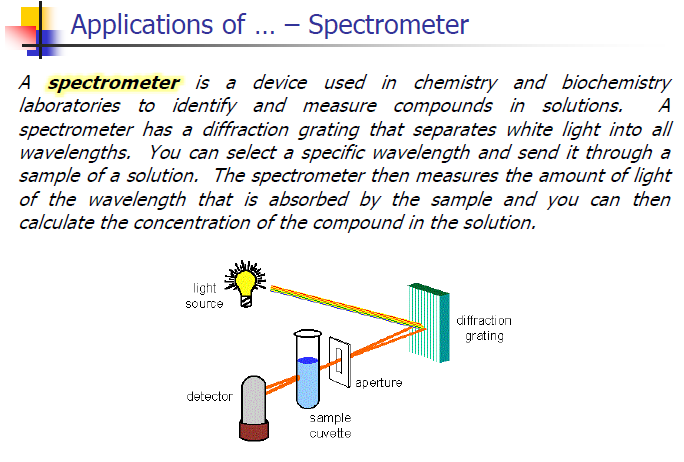 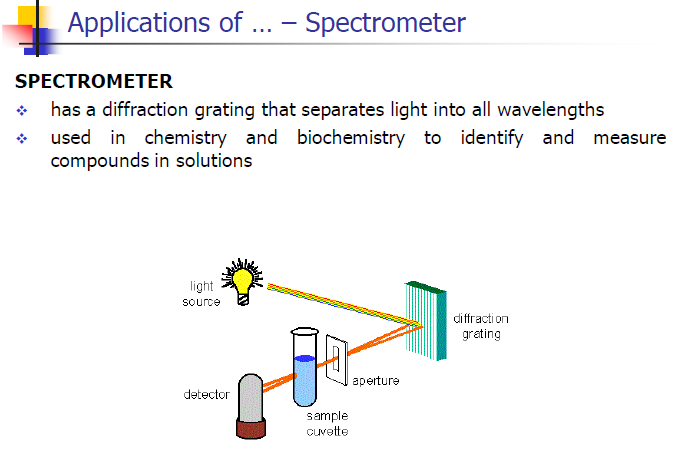 Classwork& Homework